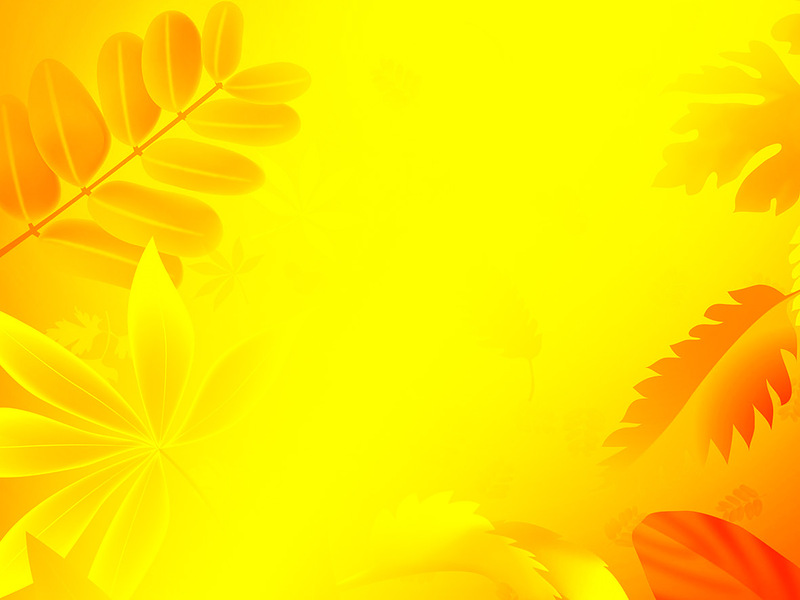 Государственное бюджетное общеобразовательное учреждение 
средняя общеобразовательная школа № 569
Невского района Санкт-Петербурга
Учитель ИЗО  Стефейкина Татьяна Евгеньевна
                                         4 класс
ОСЕННИЙ 
               ПЕЙЗАЖ
Санкт-Петербург
          2014 г.
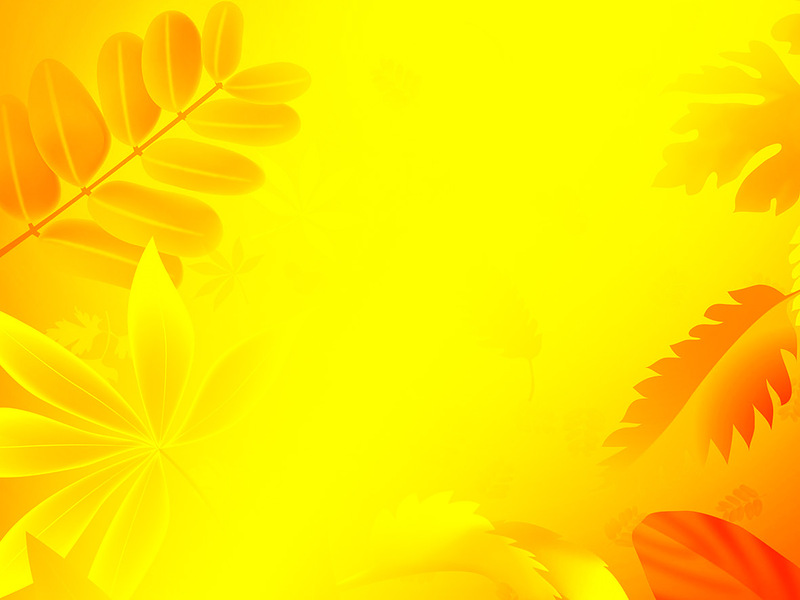 ОСЕННИЙ 
                  ПЕЙЗАЖ
Пейза́ж (фр. Paysage, от pays — страна, местность), в живописи и фотоискусстве — тип картины, изображающий природу или какую-либо местность (лес, поле, горы, роща, деревня, город).
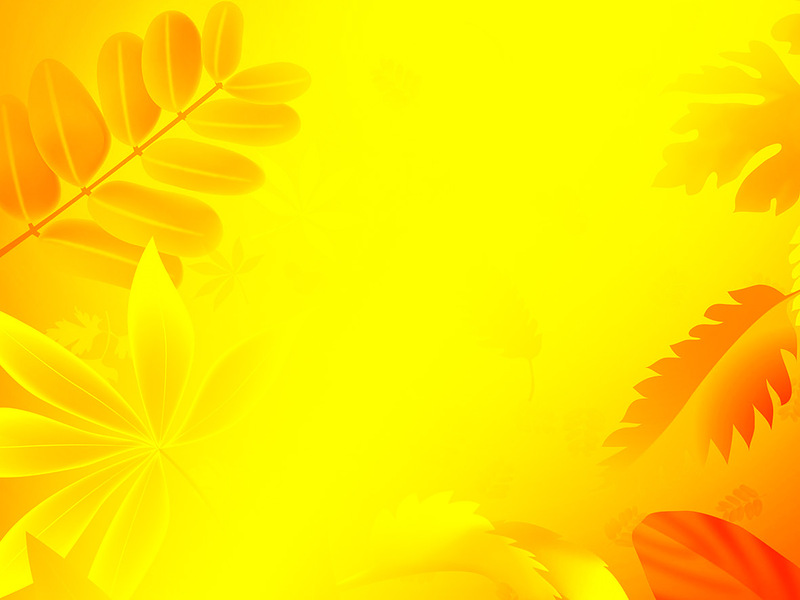 Типы  пейзажа
В зависимости от характера пейзажного мотива можно выделить сельский, городской (в том числе городской архитектурный - ведута), индустриальный пейзаж. Особую область составляет изображение морской стихии - марина. Пейзаж может носить исторический, героический, фантастический, лирический и эпический характер
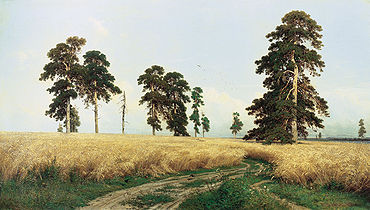 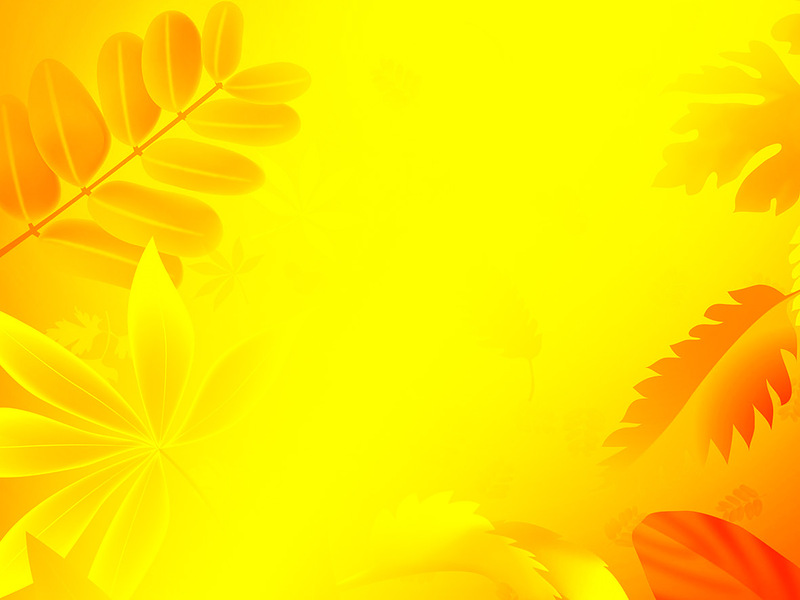 В пейзаж входят некоторые основные элементы:
Земная поверхность 
Растительность 
Человеческие постройки 
Перспектива вида 
Картина также может включать:
водоёмы (озера, моря, реки) 
фауну 
людей 
свет 
метереологические образования (облака, дождь).
Элементы   пейзажа
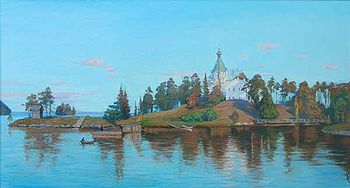 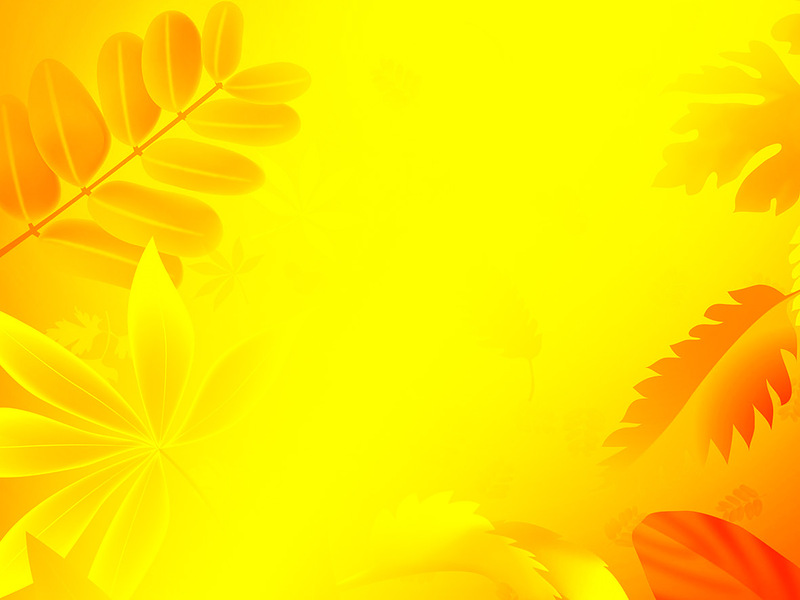 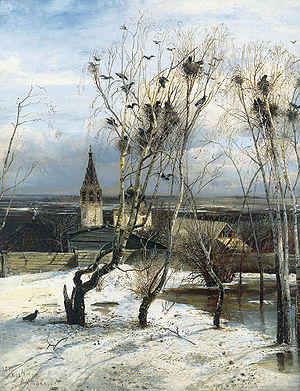 «Грачи прилетели», Алексей Саврасов, 1871 год
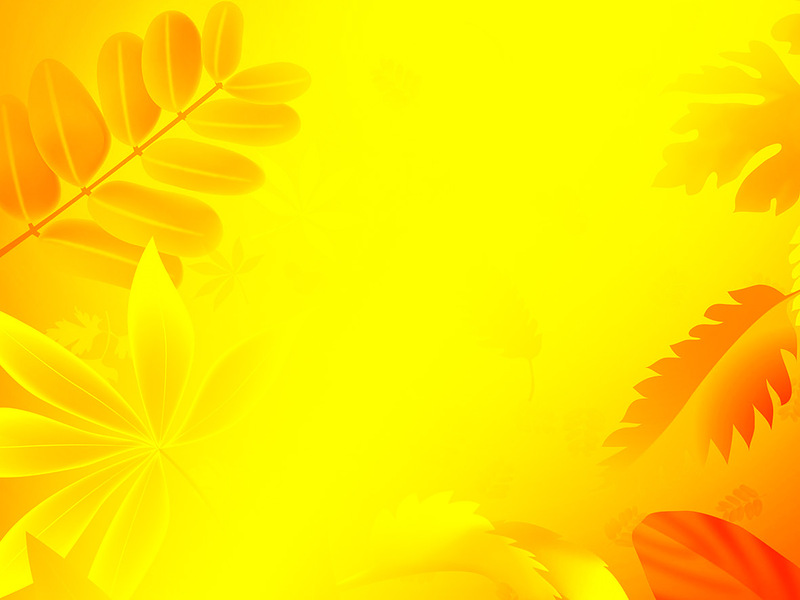 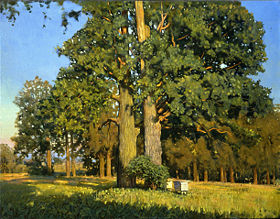 «Старые дубы», Николай Анохин, 1999 год.
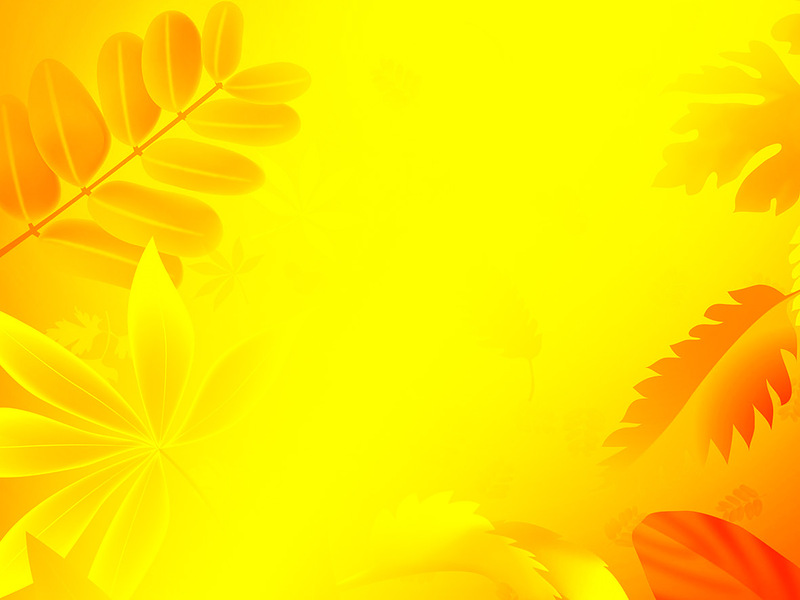 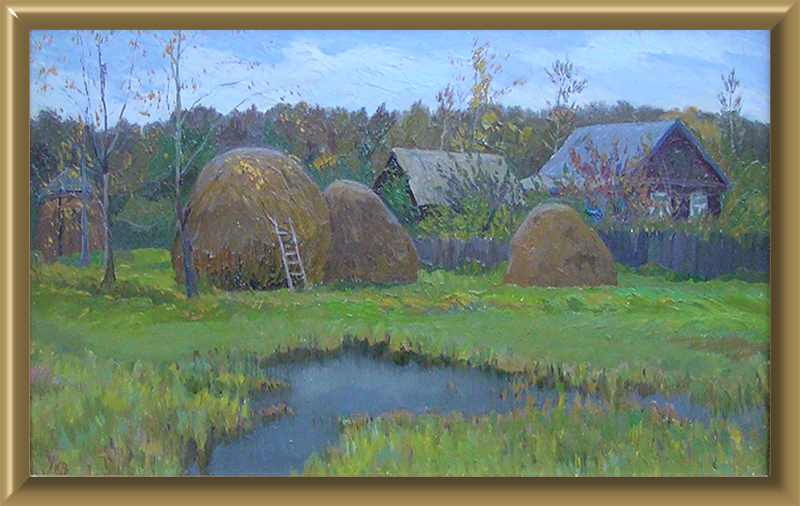 Дождливая осень
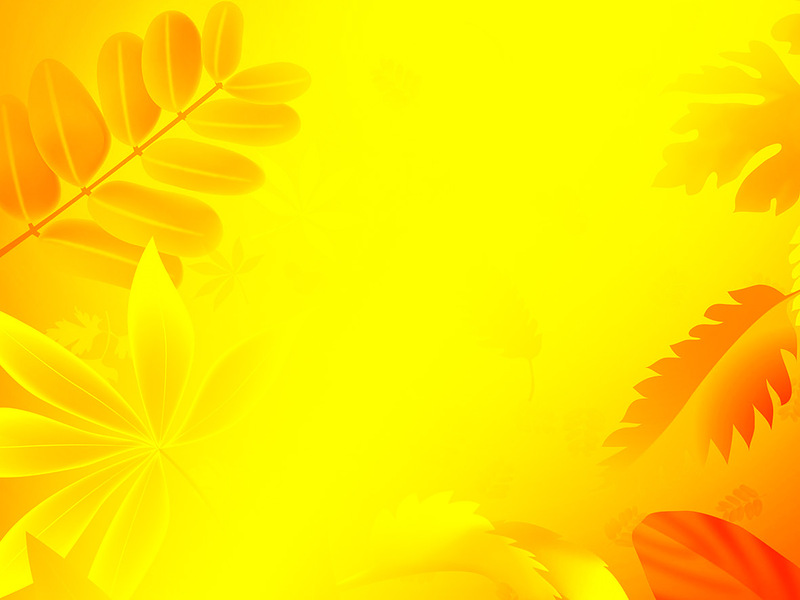 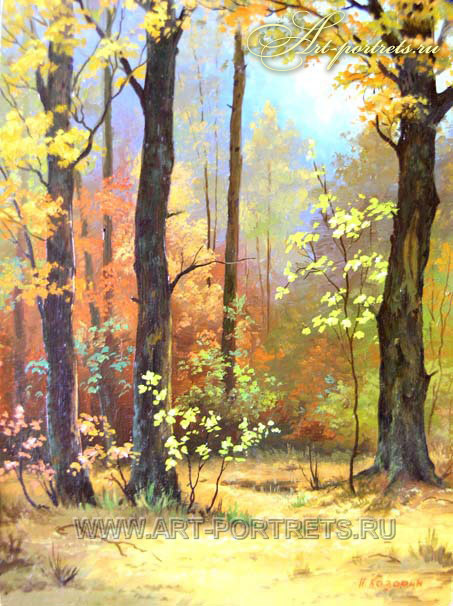 Краски осени
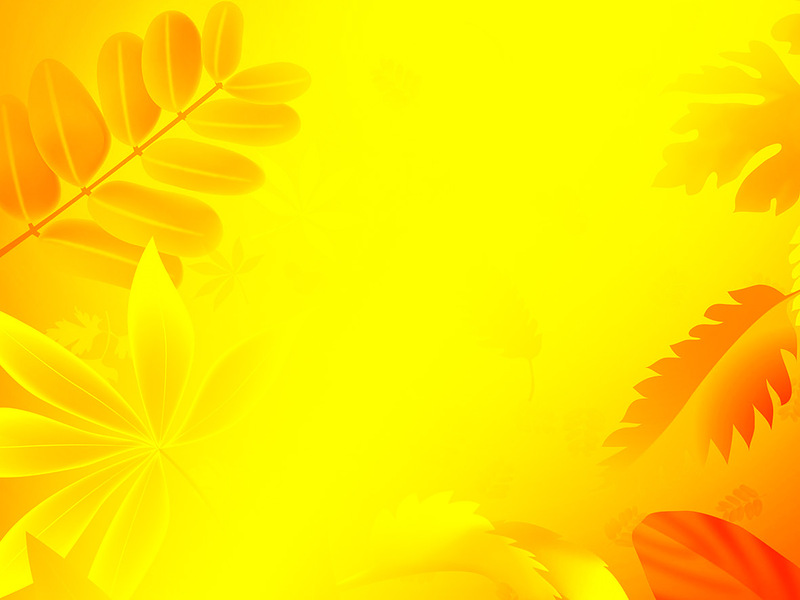 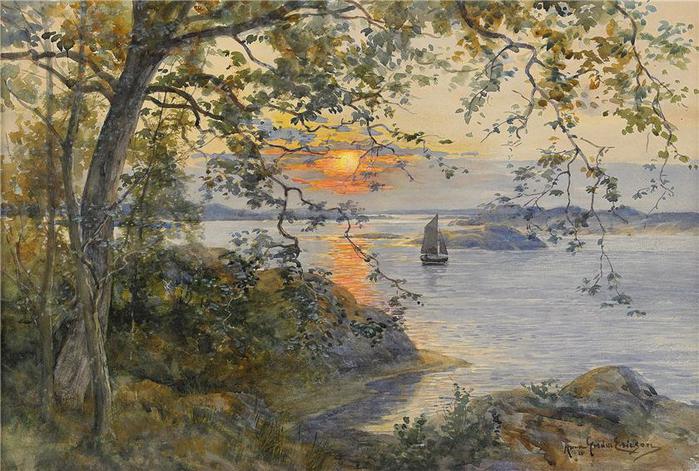 Вечерний закат
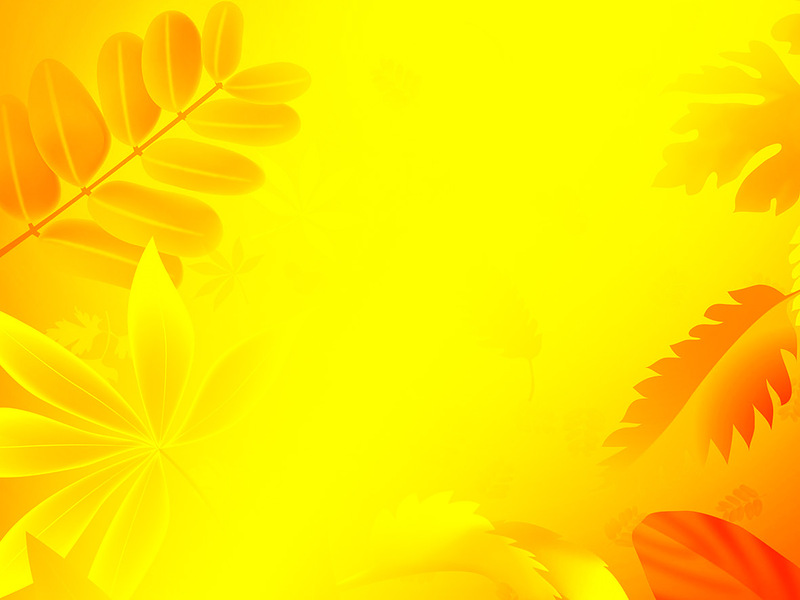 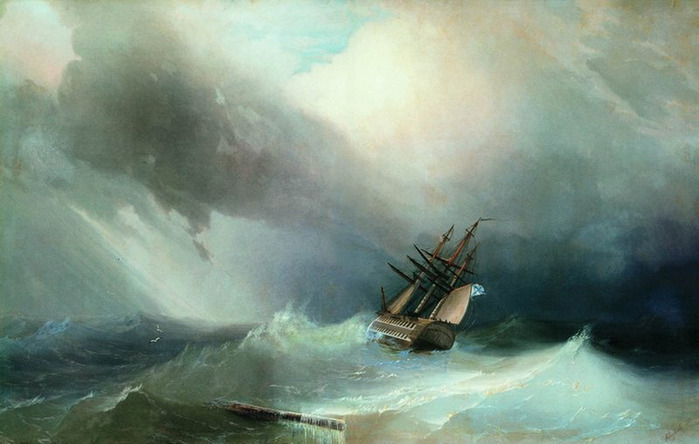 Штормит
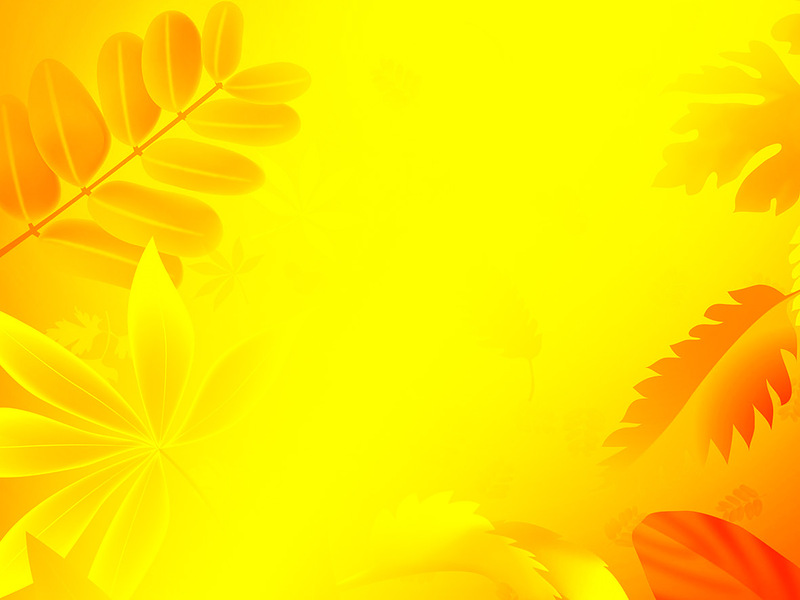 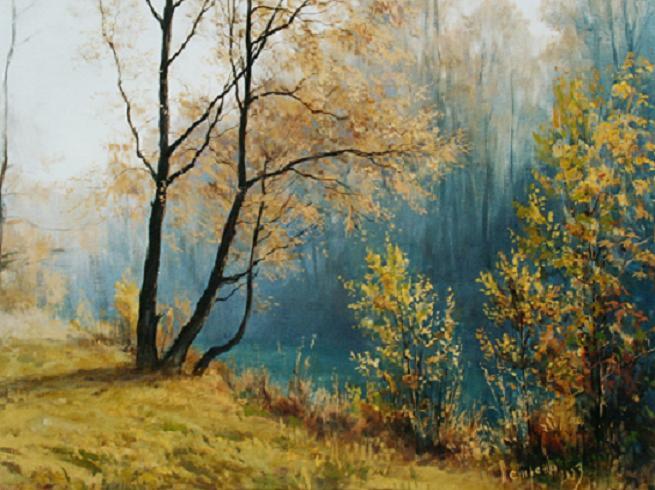 Осень
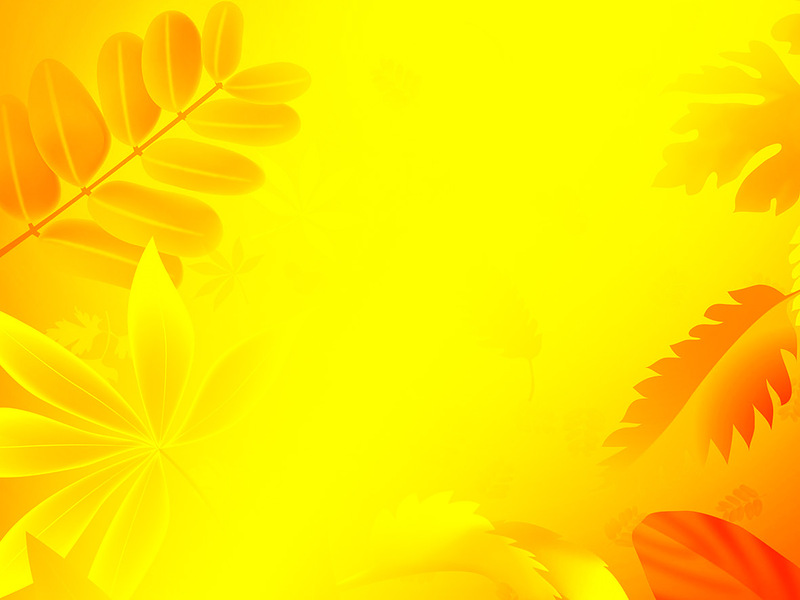 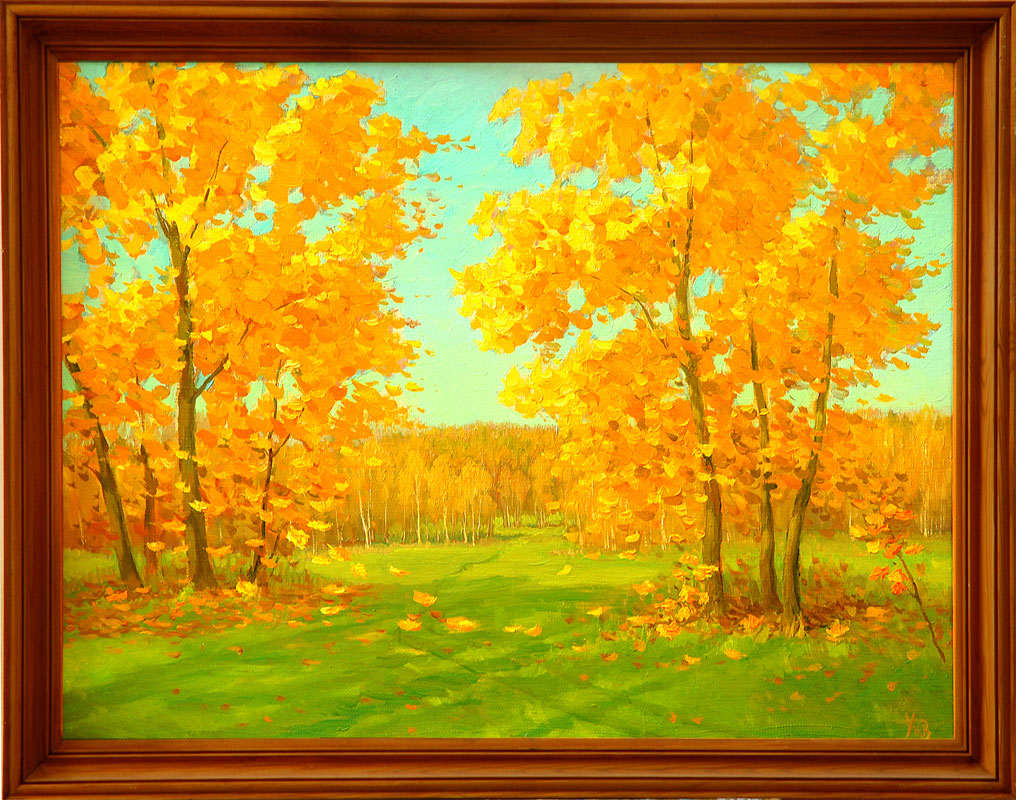 Осеннее солнце
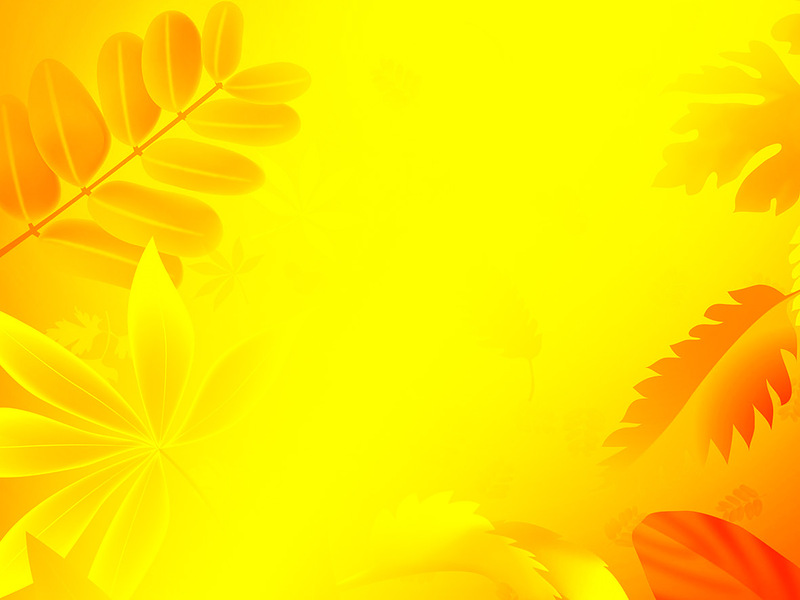 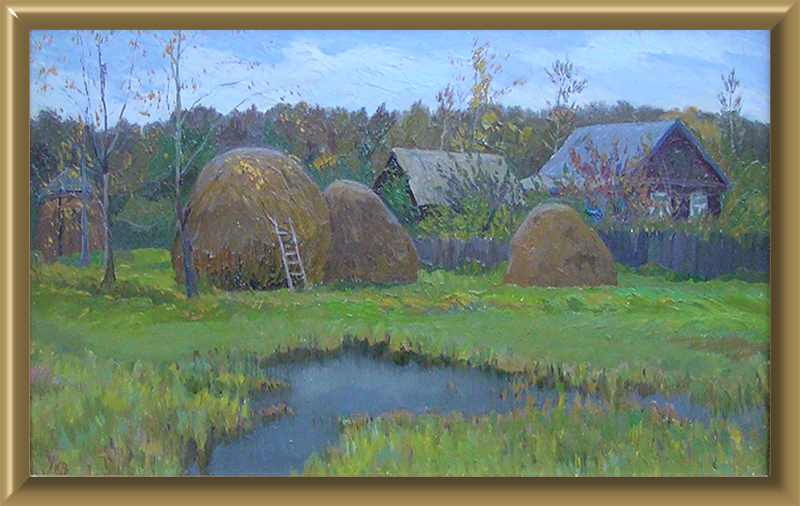 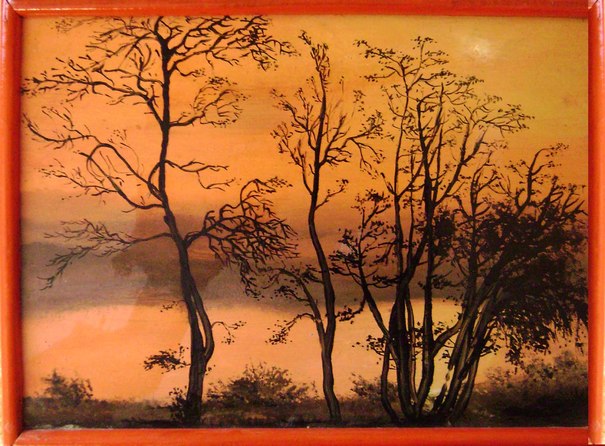 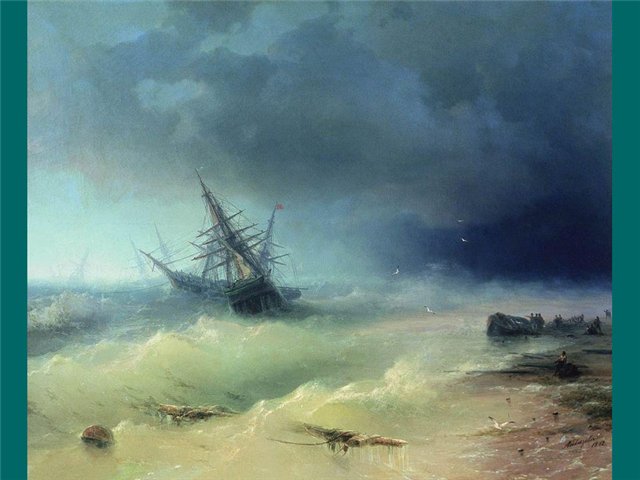 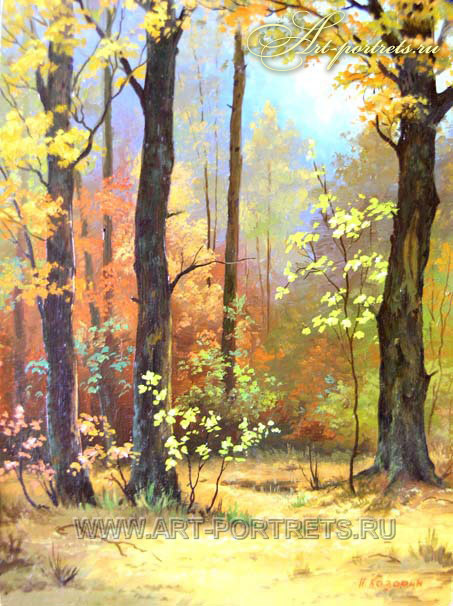